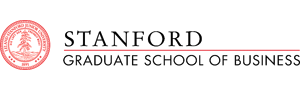 Does Prospect Theory Hold in Intertemporal Choice?
The interaction of time and risk in preferences for gains and losses
David J. Hardisty & Jeff Pfeffer
SJDM presentationNovember 17th, 2012
1
[Speaker Notes: Images from unsplash.com]
Prospect Theory
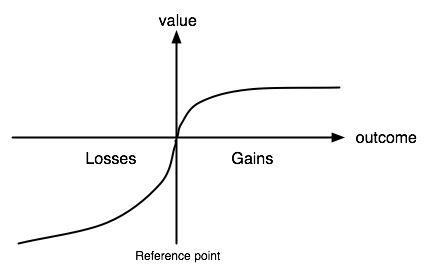 2
Uncertain Future Gains
The future is unavoidably uncertain 
People are risk averse for gains (Kahneman & Tversky, 1979)
Risk aversion leads people to prefer immediate gains over future gains (Patak & Reynolds, 2007; Takahashi, Ikeda, & Hasegawa, 2007)
Examples: bonds, social security
3
[Speaker Notes: The relationship between uncertainty and time preference for gains is well established… one example]
Uncertain Future Losses
People are risk seeking for losses (Kahneman & Tversky, 1979)
Yet, people sometimes choose immediate losses over future losses (Thaler, 1981; Hardisty & Weber, 2009)
Examples: insurance, pre-paid phones
4
[Speaker Notes: The relationship between uncertainty and time preferences for losses is a little less…. Certain. There are two types of uncertainty about future losses. One is uncertainty about whether you will have to pay. Another is uncertainty about whether you will be able to pay.]
How does uncertainty affect time preferences for losses?
5
Previous Research
Shelly, 1994; Ahlbrecht & Weber, 1997
Riskier losses sometimes discounted less
MBAs only, 45 or 15 min training periods
6
Outline
Study 1: Future uncertainty
Study 2: Immediate uncertainty
Study 3: Immediate and future uncertainty
Individual difference correlates
7
[Speaker Notes: We have a revise & resubmit on this, but will run at least one more study, and we are currently designing it, so I would really appreciate any suggestions you have]
Participants
Total N=328
Mix of Mturk and SSI (only 20% of SSI responses were usable!)
National U.S. sample, average age = 38
8
Study 1: Hypotheses
Future uncertainty -> preference for immediate gains
Effect of future uncertainty on losses? - Prospect theory -> preference for future losses- Previous research -> mixed story
9
Study 1 Overview
Gain vs Loss
Future “certainty” vs uncertainty
(Probability vs Variability)
(Medium vs Large Magnitude)
(Order)
10
Study 1: Gain Scenario
Please imagine you face a set of choices about receiving $100 from investments immediately, or another amount in one year.
11
Study 1: Medium Gain Choices
Receive $100 immediately or receive $90 in one year? 
Receive $100 immediately or receive $100 in one year? 
…

Receive $100 immediately or receive $200 in one year?
12
Study 1: Large Gain Choices
Receive $10,000 immediately or receive $9,000 in one year? 
Receive $10,000 immediately or receive $10,000 in one year? 
…

Receive $10,000 immediately or receive $20,000 in one year?
13
Study 1: Probabilistic Gain
Receive $100 immediately or 50% chance of receiving $180 in one year? 
Receive $100 immediately or 50% chance of receiving $200 in one year? 
…

Receive $100 immediately or 50% chance of receiving $400 in one year?
14
Study 1: Variable Gain
Receive $100 immediately or receive $45 to $135 in one year? 
Receive $100 immediately or receive $50 to $150 in one year? 
…

Receive $100 immediately or receive $100 to $300 in one year?
15
Study 1: Losses
Please imagine you face a set of choices about paying a $100 bill immediately, or another amount in one year. 
Control: Pay $100 immediately or pay $150 in one year?
Probabilistic: Pay $100 immediately or 50% chance of paying $300 in one year?
Variable: Pay $100 immediately or pay $75 to $225 in one year?
16
Study 1: Results
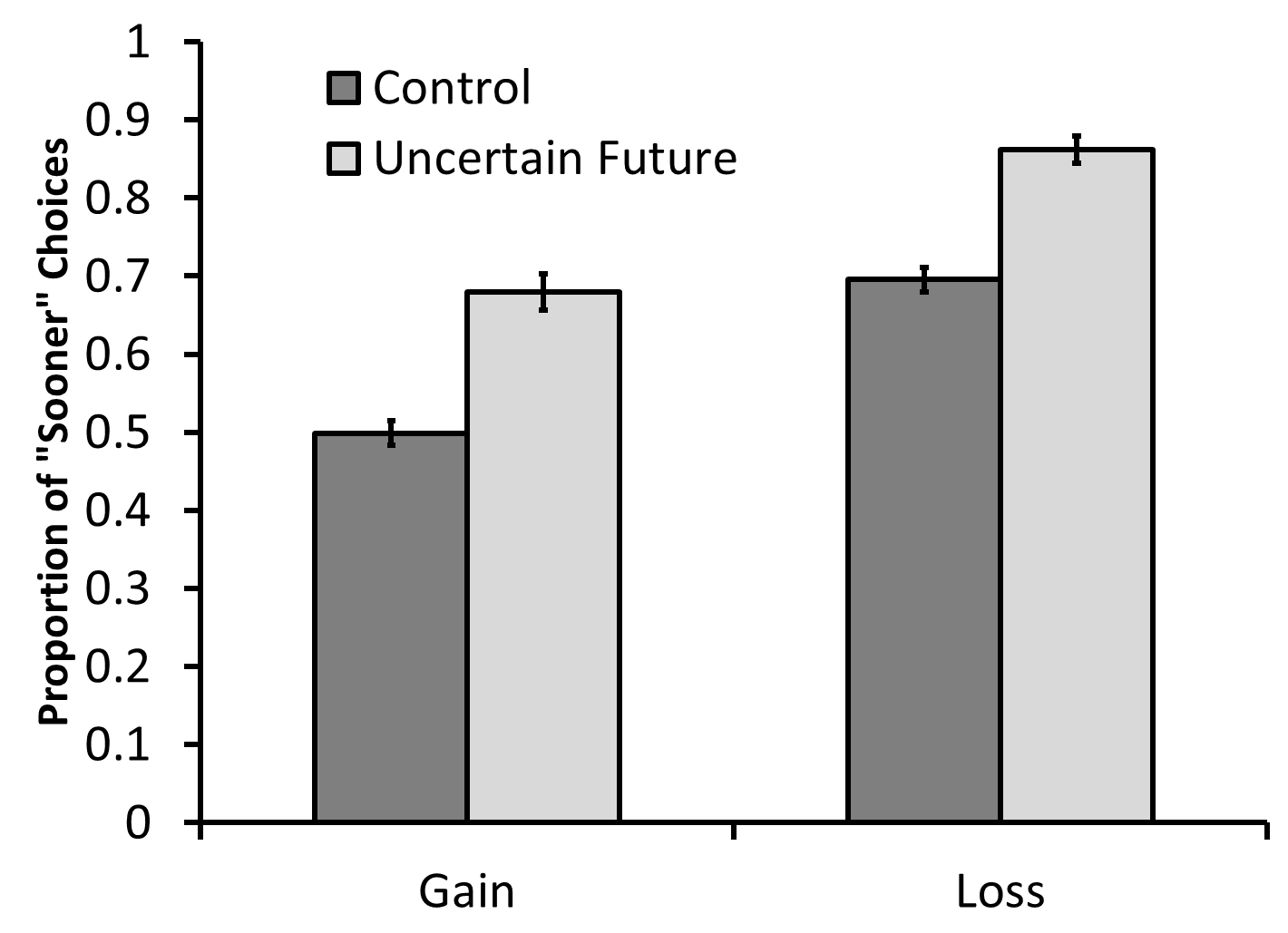 17
Study 1: Results
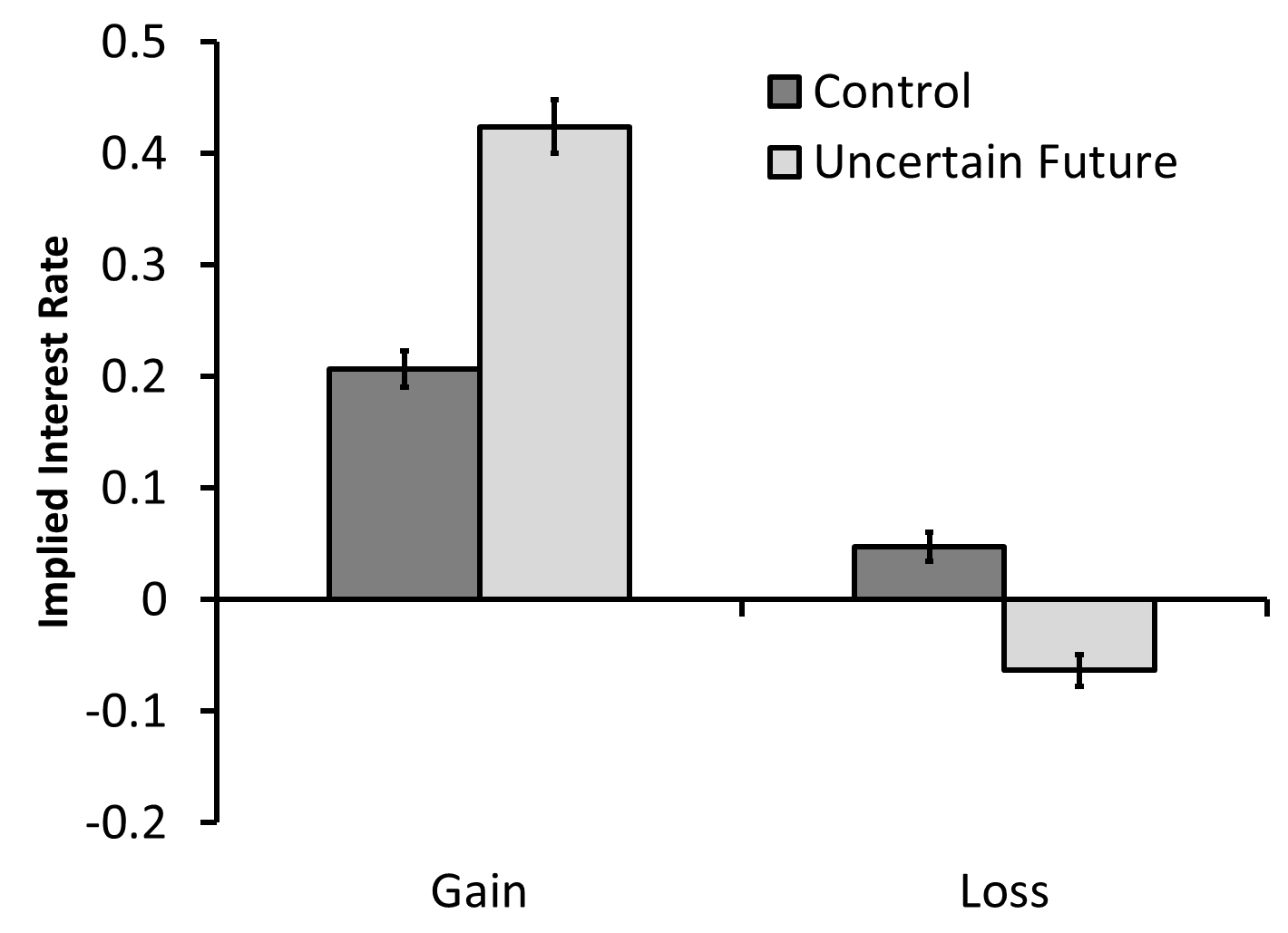 18
Study 1: Summary
Participants were risk averse for future gains and future losses
Weird study or weird participants?
What about immediate uncertainty?
19
Study 2: Overview
Prospect theory questions (all immediate outcomes)
Immediate uncertainty vs future “certainty”
Hypothesis 1: Prospect theory preferences when all outcomes are immediate
Hypothesis 2: Risk aversion when making intertemporal choices
20
Study 2: Prospect Theory Methods
50% chance of receiving $200, or receive $100 for sure?
50% chance of receiving $20,000, or receive $10,000 for sure?
50% chance of paying $200, or pay $100 for sure?
50% chance of paying $20,000, or pay $10,000 for sure?
21
Prospect Theory: Results
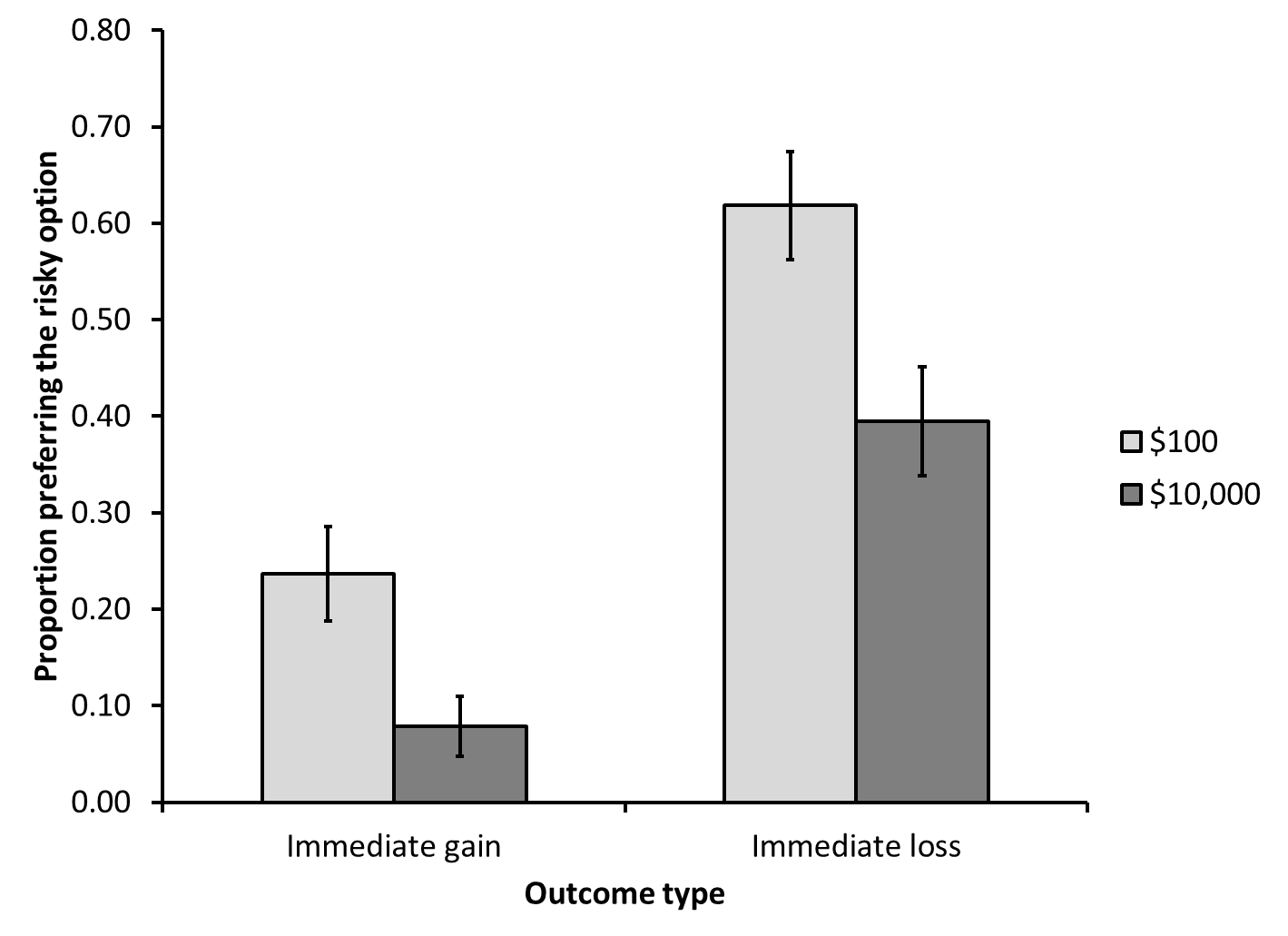 22
Study 2: Intertemporal Choice Methods
Control: Receive $100 immediately or $150 in one year?
Immediate uncertainty: 50% chance of receiving $200 immediately or receive $150 for sure in one year?
23
Study 2: Results
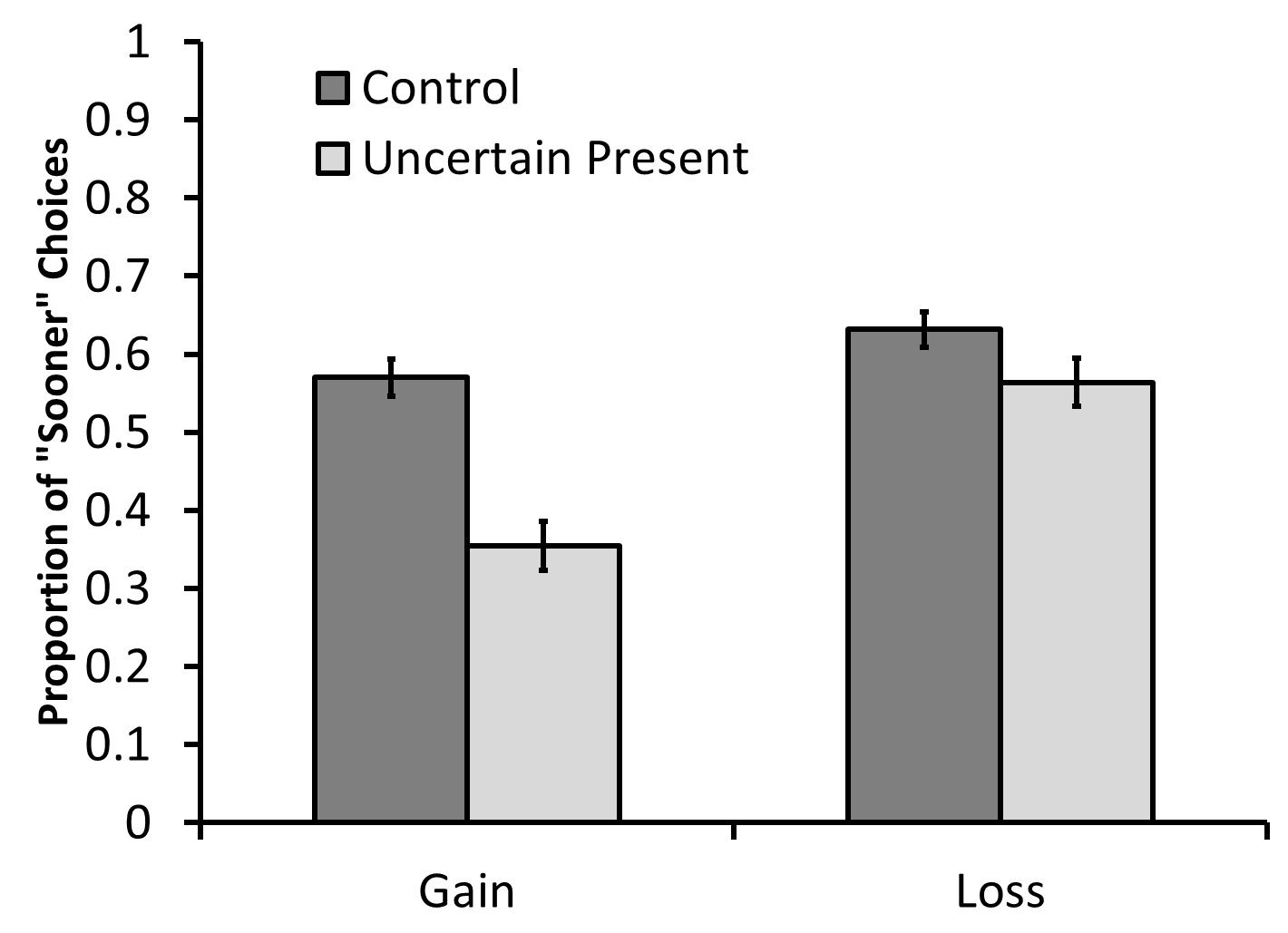 24
Study 2: Results
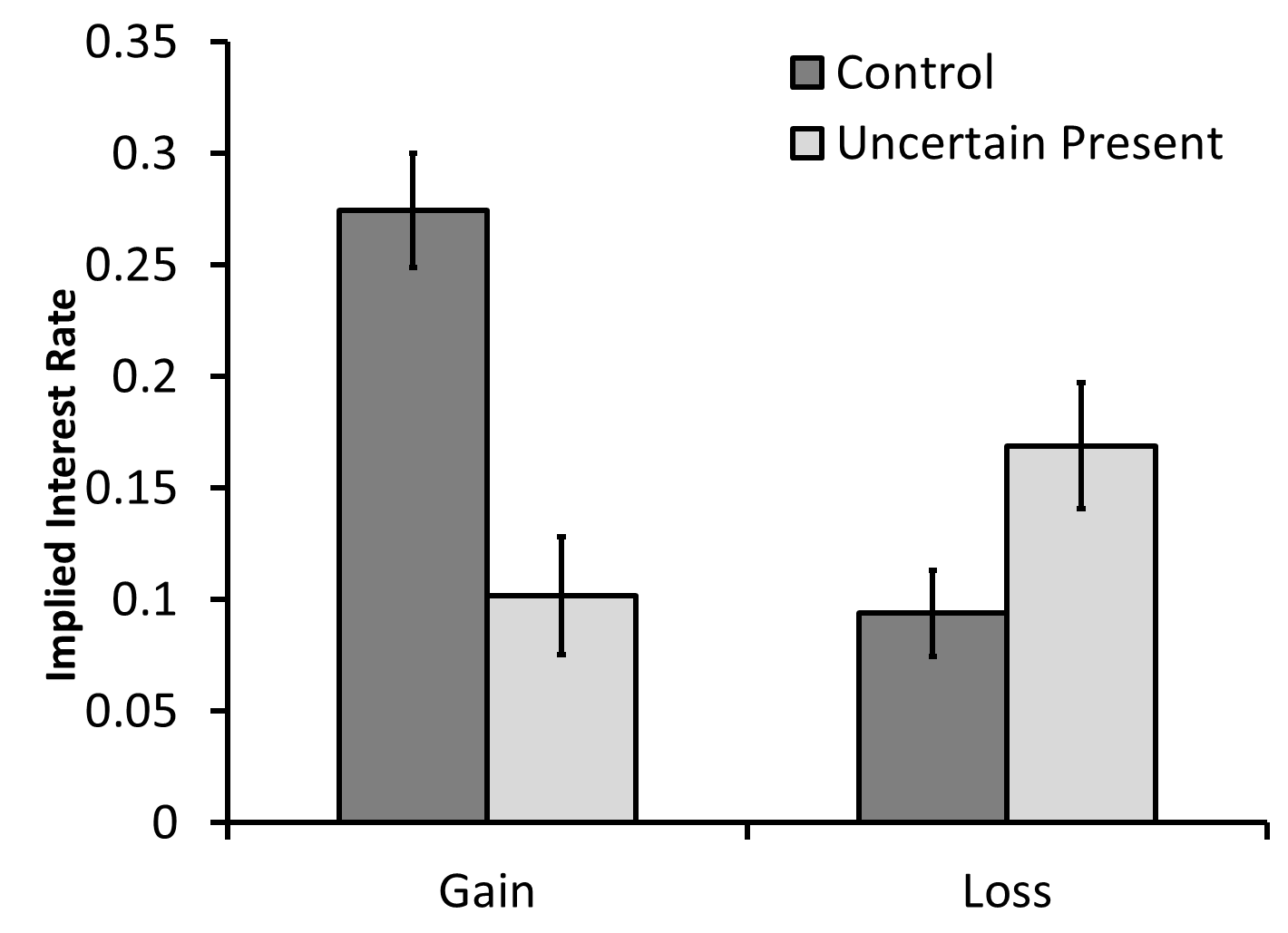 25
Study 2: Summary
When making intertemporal choices, participants showed risk aversion for gains and losses
What happens when both the immediate and future outcomes are uncertain?
26
Study 3: Intertemporal Choice Methods
Control: Receive $100 immediately or $150 in one year?
Immediate and future uncertainty: 50% chance of receiving $200 immediately or 50% chance of receiving $300 in one year?
27
Study 3: Results
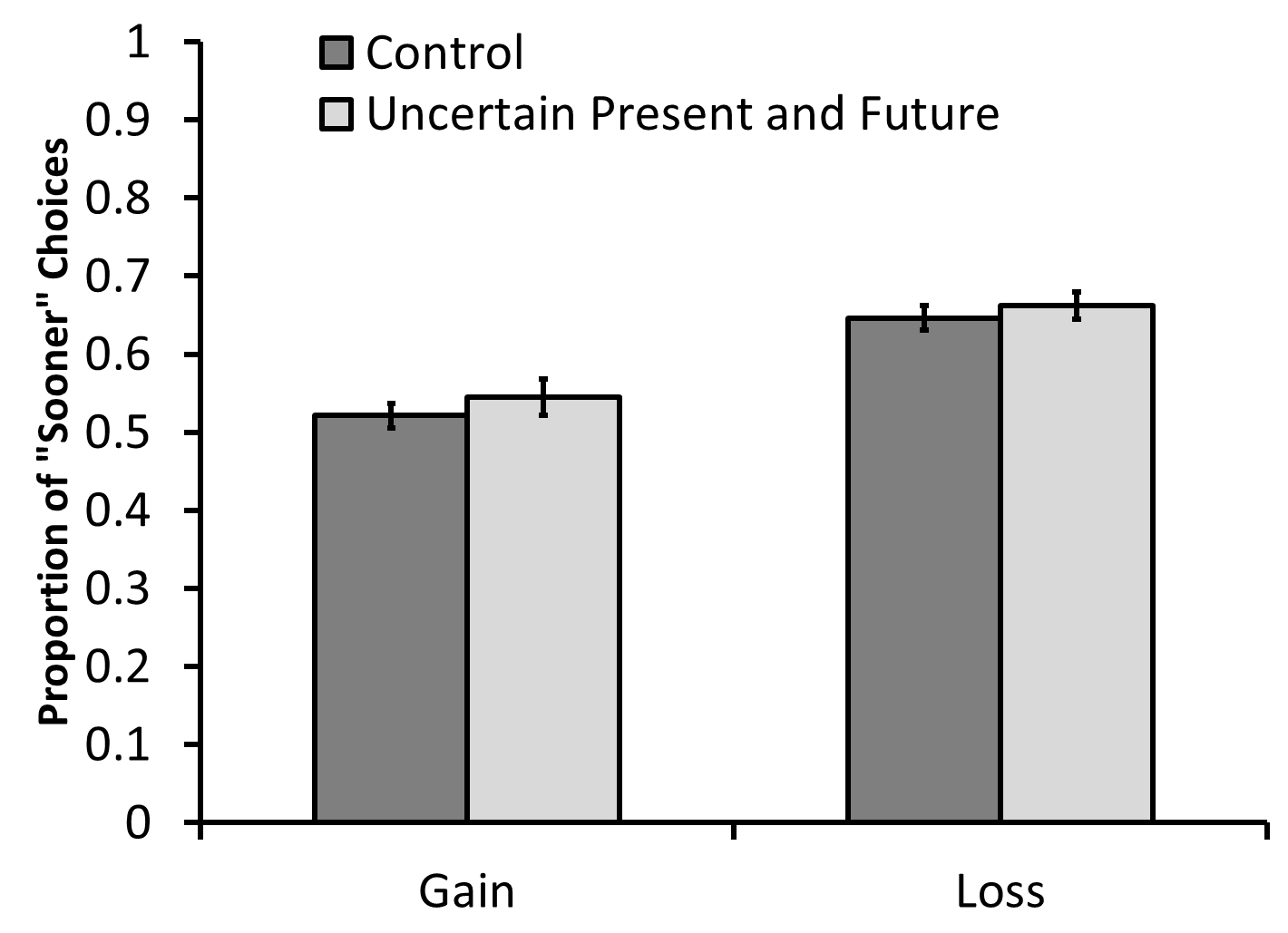 28
Study 3: Results
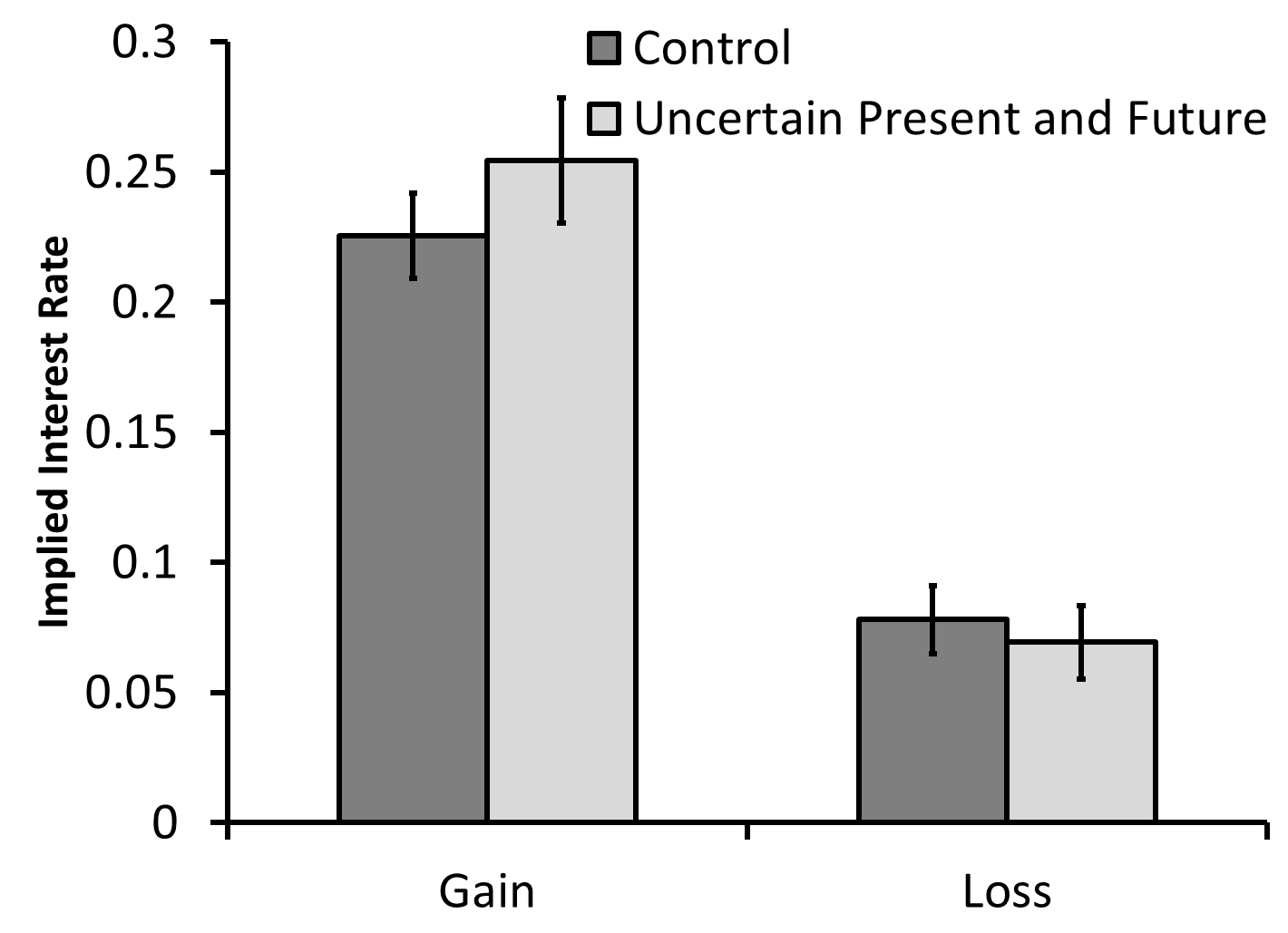 29
Individual differences
30
[Speaker Notes: These are correlations]
Overall Summary
In intertemporal contexts, participants are risk averse for gains and losses (in contrast to prospect theory predictions)
When immediate and future outcomes are equally uncertain, time preference are unaffected
31
Why are people risk averse in intertemporal contexts?
Planning?
Anxiety?
32
Future Directions
Replications and robustness (particularly MBAs vs general population)
Better process explanation & data
33
Implications & Applications
Implicit uncertainty may be one factor driving the “sign effect” in intertemporal choice
To delay SS claims, increase future certainty
Adjustable rate credit card payments
34
Thank You!
35
Additional Slides
36
Study 1: Discount Rates
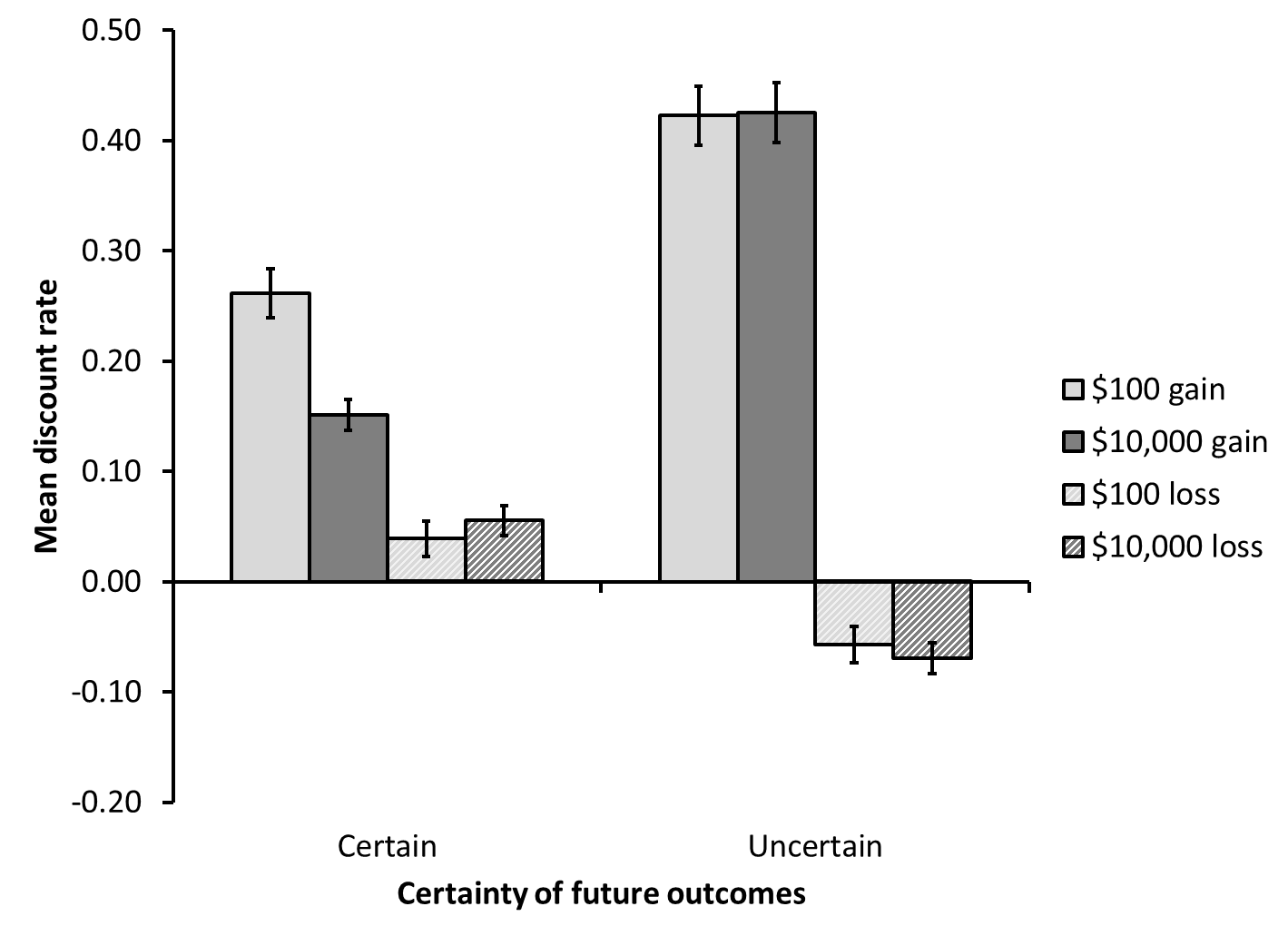 37
Study 2: Discount Rates
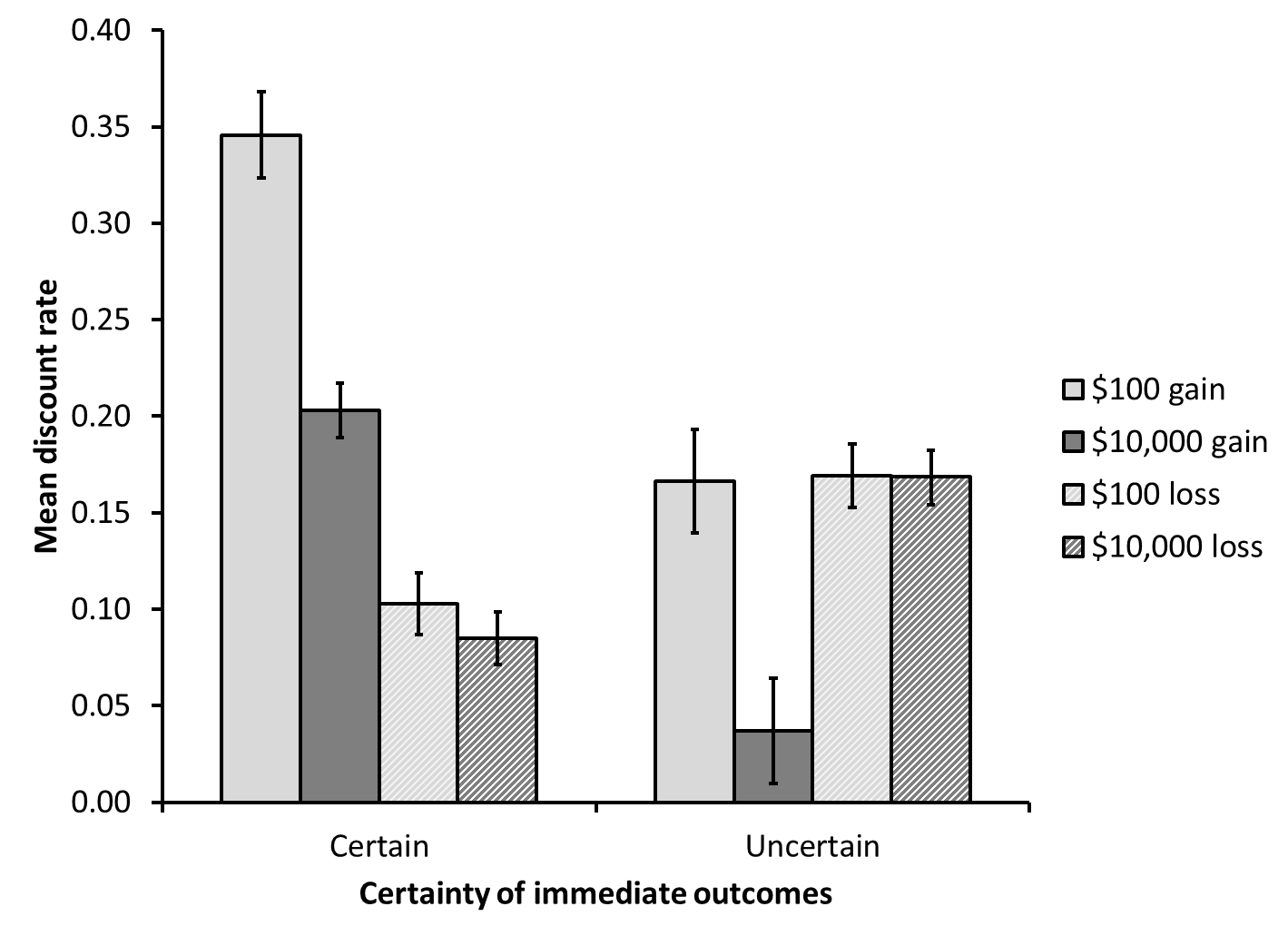 38
Study 3: Discount Rates
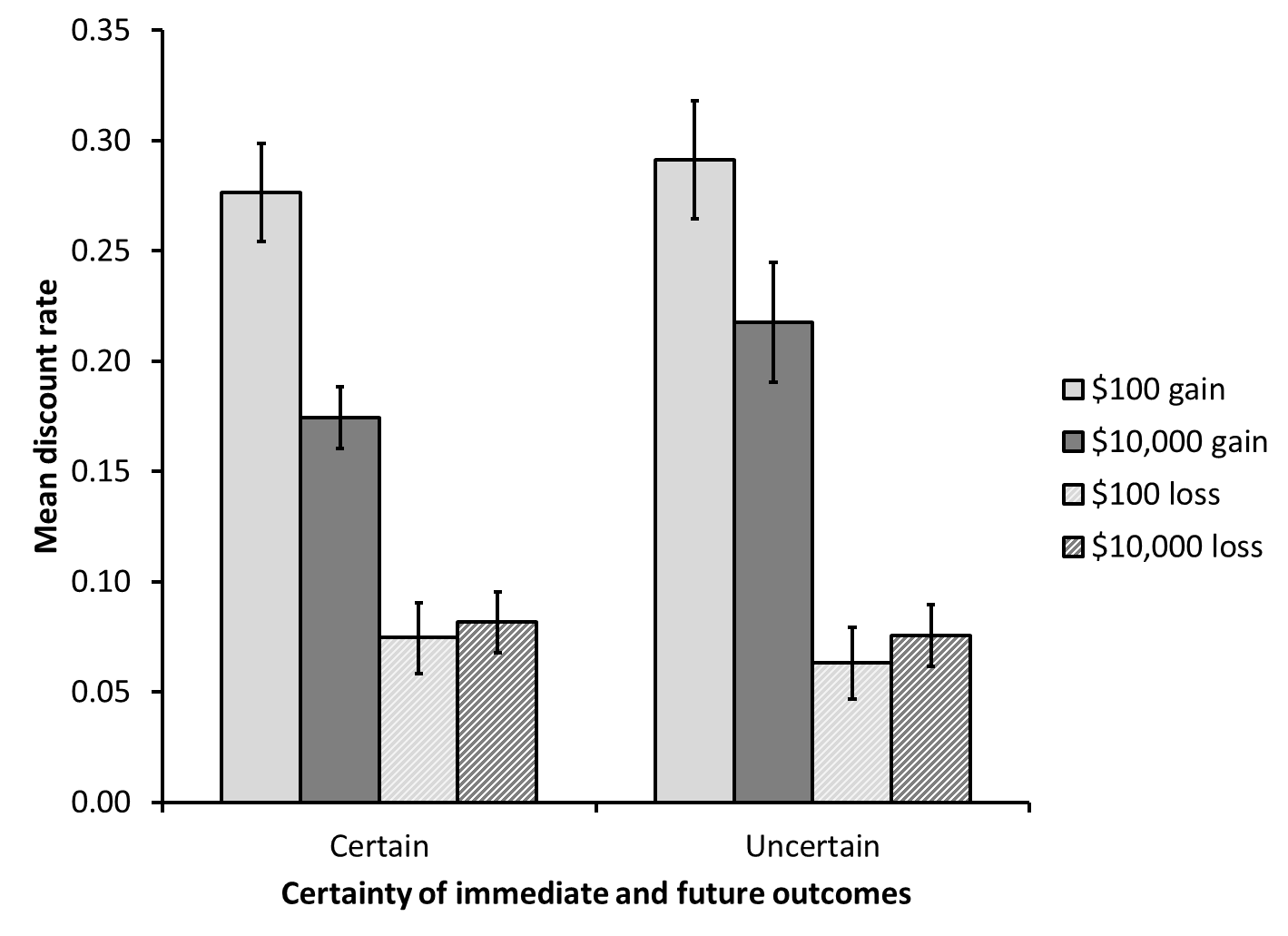 39